英语音标学习
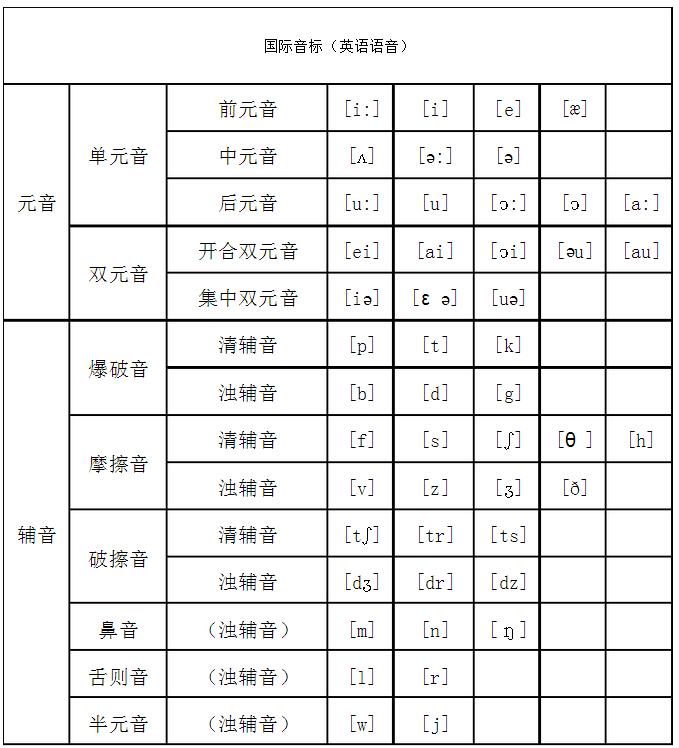 Let’s learn
Let’s try
[i:]一只bee，躲进tree，没人see
 [i]一只pig，非常big，把洞dig
 [e]撇下net，鱼没get，衣服wet 
[æ]我家dad，脾气bad，让我sad
[ɜː]这只bird，总跑third
 [ə]吃了butter, 今天fever
[ʌ]举着gun，瞄准sun，不停run
[ɑː]想变smart，必须start ，学习art
[ɔː]拿着fork，吃着pork
[ɔ]清晨jog，带上dog，踩到frog
[u]手拿book，一边look，开始cook
[uː]一个fool，掉进pool，真是cool
[ei]清晨wake，来到lake，钓上snake
[ai]吃着rice，加点ice ，口喊nice                    
[ɔɪ]烧oil，直到boil，倒进soil
[əu]一只goat，穿件coat，上了boat
[au]西瓜round，长在ground，被我found
[iə]一只deer，举起beer， 大喊cheers
[ɛə]天气fair，凉爽air，吹拂hair
[uə]我很poor,   没法tour
[ʃ]     shut 关闭     wish  愿望     shame害羞
        sure 的确       sugar  糖       surely    的确的
[θ]    thing 东西    death   死亡    tooth  牙齿
[ʒ]   collision [kəˈlɪʒn] 碰撞confusion [kənˈfju:ʒn] 混乱
    measure [ˈmeʒə] 测量
    pleasure [ˈpleʒə] 愉快
    explosion [ɪkˈspləʊʒn] 爆炸
[ð]    that [ðæt] 那个     father ['fɑːðə] 父亲smooth [smuːð] 平滑的
[tʃ]   chair [tʃeə] 椅子    cheap [tʃiːp] 便宜的      catch [kætʃ] 抓住         kitchen [ˈkɪtʃɪn] 厨房watch [wɒtʃ] 手表
[dʒ]     page [peɪdʒ] 页    large [lɑːdʒ] 大的               bridge [brɪdʒ] 桥          judge [dʒʌdʒ] 判断